Coordinator Check In
May 18, 2021
Orientation Dates, LCMC Orientation, EPIC training, LSU Online Orientation, On-boarding days,
Orientation Dates
EPIC Training 
     –June 23, 2021
     –June 24, 2021
LCMC Orientation
     –June 25, 2021
Baton Rouge Orientation 
     –June 28, 2021
LSU New Orleans Onboarding Days
     –June 29, 2021 or
     –June 30, 2021
LCMC Onboarding & Orientation
LCMC Active Directory accounts and EPIC Profiles are currently in progress
Onboarding Communication from LCMC Academic Affairs
        -Onboarding Email to be sent Tuesday, June 1st; PCs will receive a copy of 
          the standard message.  Email message will include the following:
         -LCMC/EPIC user ID and temporary password
         -Instructions to activate DUO Remote Access
         -Login Information for LCMC Learning Center 
          (houses all orientation modules and online EPIC training)
         -Instructions for June 25th ZOOM Orientation Webinar 
          (formal invitation will follow), plus Resident pick-up day at UMCNO
LCMC EPIC Training
•All EPIC Training is administered online, via the LCMC Learning Center
•Instructions on how to login to The Learning Center will be included in the onboarding email
•DUO activation is NECESSARY in order to access the system. This is step one.
•If R/F do not pass assigned EPIC training modules, they will be REQUIRED to sign-up for an INTERACTIVE VIRTUAL EPIC Training Course; these courses also available for R/F seeking additional training (schedule of courses will be included in LCMC Onboarding email)
•PCs send a list of FELLOWS only with previous EPIC training, along with copies of EPIC transcripts to LCMCAcademicAffairs@lcmchealth.org .  Fellows MAY qualify for the Advanced Provider Training course. Determined on case-by-case basis
LCMC ZOOM Orientation & Materials Pick-up at UMCNO: Friday, June 25th
Interactive ZOOM Orientation Session with CAO, I.T., Live Q & A
9am – 11am via ZOOM (official link will be sent to all residents from LCMC Academic Affairs)
Materials pick-up in UMCNO Conference Center
11:30am – 1:30pm, first half of alphabet
2:00pm – 4:00pm, second half of alphabet
   MATERIALS:
           –LCMC Health/EPIC Username
           –LCMC Health Onboarding Information packet, maps, policies, etc.
           –ID BADGE and badge buddies (for those that have already submitted pictures to LSU prior 
             to June 22nd , or taken pictures at UMCNO prior to June 22nd)
           –Unique Resident/Fellow DEA # suffix for each LCMC facility where the R/F will rotate
           –Scrubs (cannot be guaranteed for those programs’ R/F who have not submitted sizes by 5/18/21
           –On-site Verification of all IT applications in the Resident Resource Library with IT personnel
LCMC Annual Checklists
Meal Card program checks and replacements – send by May 31st.  
Meal Card updates for 21-22 AY
Graduating Residents, EXIT Forms and checklist
Resident & Fellow Rotation schedules for EVERY LCMC Health Facility (UMCNO, CHNOLA, TOURO, WJMC, EJGH)
Computer Accounts
All incoming House Officers now have computer accounts
If not yet done, incoming HOs should activate accounts and begin monitoring LSUHSC email on a regular basis
LSU Online Orientation
Requires LSU Computer Account
House Officers can:
View video modules
View PowerPoint Presentations
Sign up for Benefits webinar
Sign up for Onboarding Day (New Orleans HOs)
View other requirements which need to be completed (I-9 documents, medical license, etc.)
LSU Online Orientation
As of 8 AM on Monday 7/17
32 of 55 programs have not had any incoming HOs log into the system
54 incoming HOs have logged in and completed at least one module
224 incoming HOs have not logged in
LSU Online Orientation
Coordinators can:
View progress for all residents
View all modules and presentations
View list of new hire requirements
Important thing to note:
Additional modules are still being added
https://www.medschool.lsuhsc.edu/medical_education/graduate/virtualorientation/
LSU Online Orientation
Benefits Overview:
House Officers must attend one of the overview sessions prior to onboarding day
Dates: May 26, 2021, May 27, 2021, June 1, 2021, June 4, 2021, June 8, 2021, June 10, 2021, June 14, 2021, and June 16, 2021.
No make-up dates currently.
LSU New Orleans Onboarding Days
House Officers must attend one of the onboarding dates.
June 29, 2021 or June 30, 2021
Only 30 people have signed up as of May 17, 2021
House Officer will need to bring the following items:
Marriage Certificate (if applicable)
Birth Certificate for dependents (if applicable)
Social Security Card for dependents (if applicable)
US or Foreign Passport 
Driver's License
Visa (if applicable)
DS 2019 (if applicable)
I-94 (if applicable)
REMINDERS: QI FORUM – JUNE 3 – Encourage your programs to participate for the afternoon
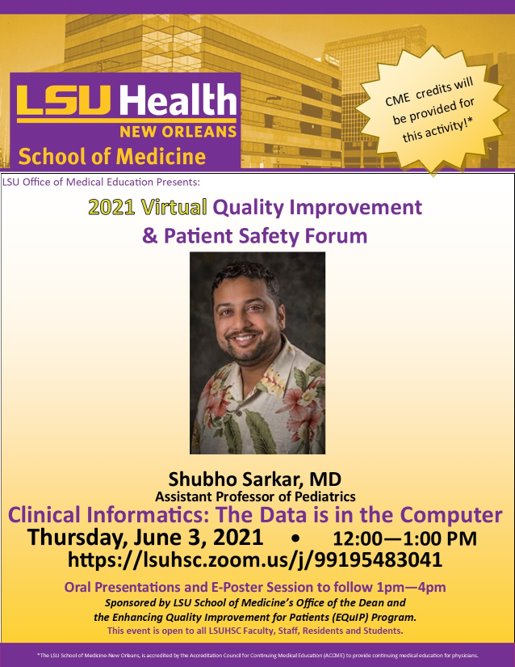 Helpful Tip – LSU HealthFileS
For copies ONLY (not original forms with wet signatures needed) consider using LSU HealthFileS if there is a copy that is holding up a packet from being processed (i.e. a signed SSN card – not the original that would be needed for I-9 processing).

This is a secure file share platform through LSUHSC to share sensitive documents. It is a resource that allows LSUHSC users to send and receive large attachments with non-LSUHSC users.  Many organizations limit message size to 10 MB or 25 MB.  If you need to share larger attachments, or multiple attachments that would exceed these limits, this solution lets you upload files to a server, and send your recipient a link that lets them retrieve them.
VA Paperwork
New Application Packets and Returning Packets
TMS Mandatory Training Certificate – Include in Packets
Selective Service Verification for Males – Include in Packets
TQCVL – Update and Send if there are changes to the list of House Officers
Coordinator Tracker – Update and Send to include Rotation Dates (only if rotation dates not included when submitted)
New Hire Paperwork
Forms Must be signed
Social Security Card
Must be signed
DS-2019 – J-1 VISA Holders
LSUHSC-N.O. Training Program
Valid Training dates
Tax Documents
L-4: Include # of exemptions, dependents, or 0
Original Signature Needed
Tape to a separate page if not on a full page
BOM & EOM Reports
BOM Reports
Check Un-Assigned/Under Assigned
Send by Due Date
EOM Reports
Send as close to Due Date as possible.  May & June have year-end closing deadlines in Accounting
Include PER 3s if needed
Send missing House Officer Responses from Past Months
Payroll
Lockout:  Thursday, May 20
Payroll run:  Friday, May 21